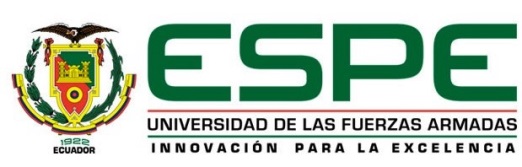 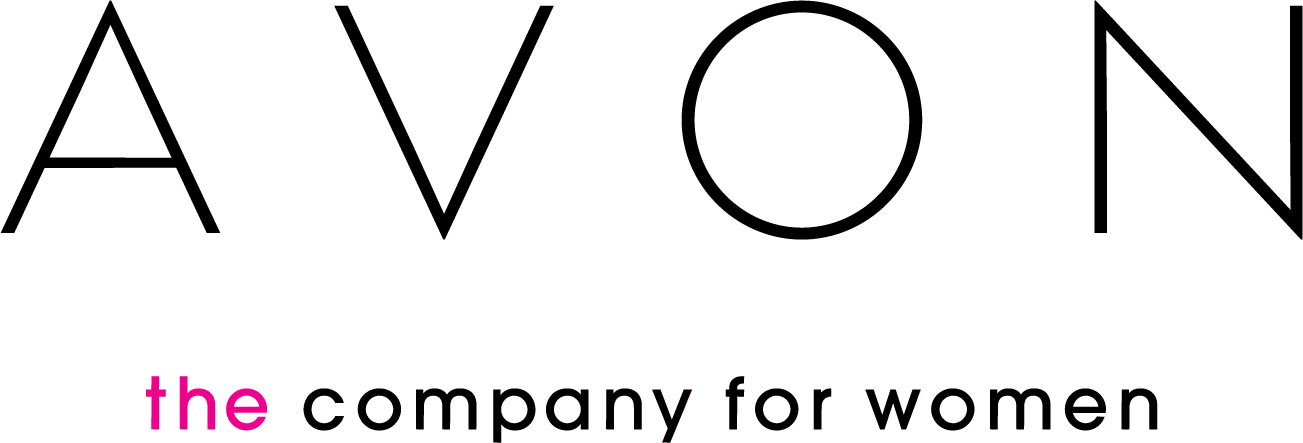 DEPARTAMENTO DE CIENCIAS
ADMINISTRATIVAS Y DE COMERCIO
 
CARRERA DE INGENIERÍA EN FINANZAS 
Y AUDITORÍA CPA
 
TESIS PREVIO LA OBTENCIÓN DE TÍTULO DE INGENIERA EN FINANZAS Y AUDITORÍA CPA
 
 
TEMA: RE – DISEÑO DEL SISTEMA DE CONTROL INTERNO ENFOCADA AL ÁREA DE COMPRAS DE PRODUCTOS AVON ECUADOR S.A. BASADO EN MODELO COSO ERM.
 
AUTORA: RAMÍREZ TACURI PRISCILA ANDREA
 
 
DIRECTOR: ING. RODRIGO GUILLÉN
CODIRECTOR: DR. ANÍBAL  ALTAMIRANO
 
SANGOLQUÍ
Problema
¿El re- diseño del Sistema de control interno para el área de Compras de Avon Ecuador mediante el modelo COSO ERM, tendrá un impacto significativo en la operatividad de la empresa y es económicamente rentable?
Objetivo General
Re- diseñar el Modelo de Sistema de Control Interno que permita mejorar el proceso de compras locales e internacionales cumpliendo con los parámetros establecidos por COSO ERM y que este alineada a los objetivos de la organización.
Objetivos Específicos
Aspectos Generales de la compañía:
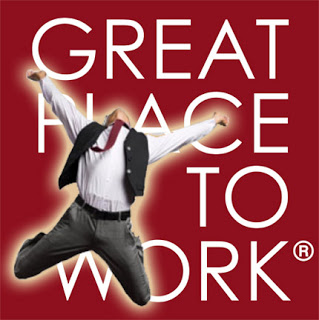 Direccionamiento estratégico:
Junta General de Accionistas
Organigrama estructural Avon Ecuador:
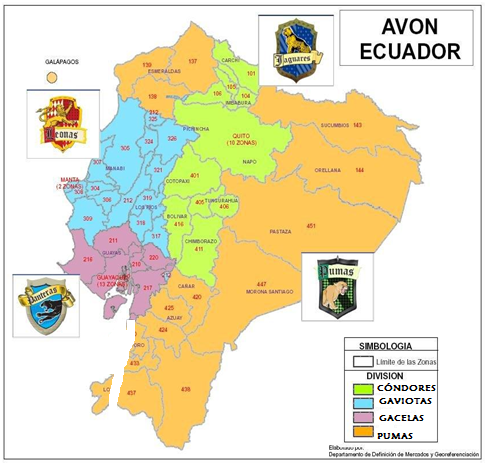 Organigrama del departamento de Supply Chain:
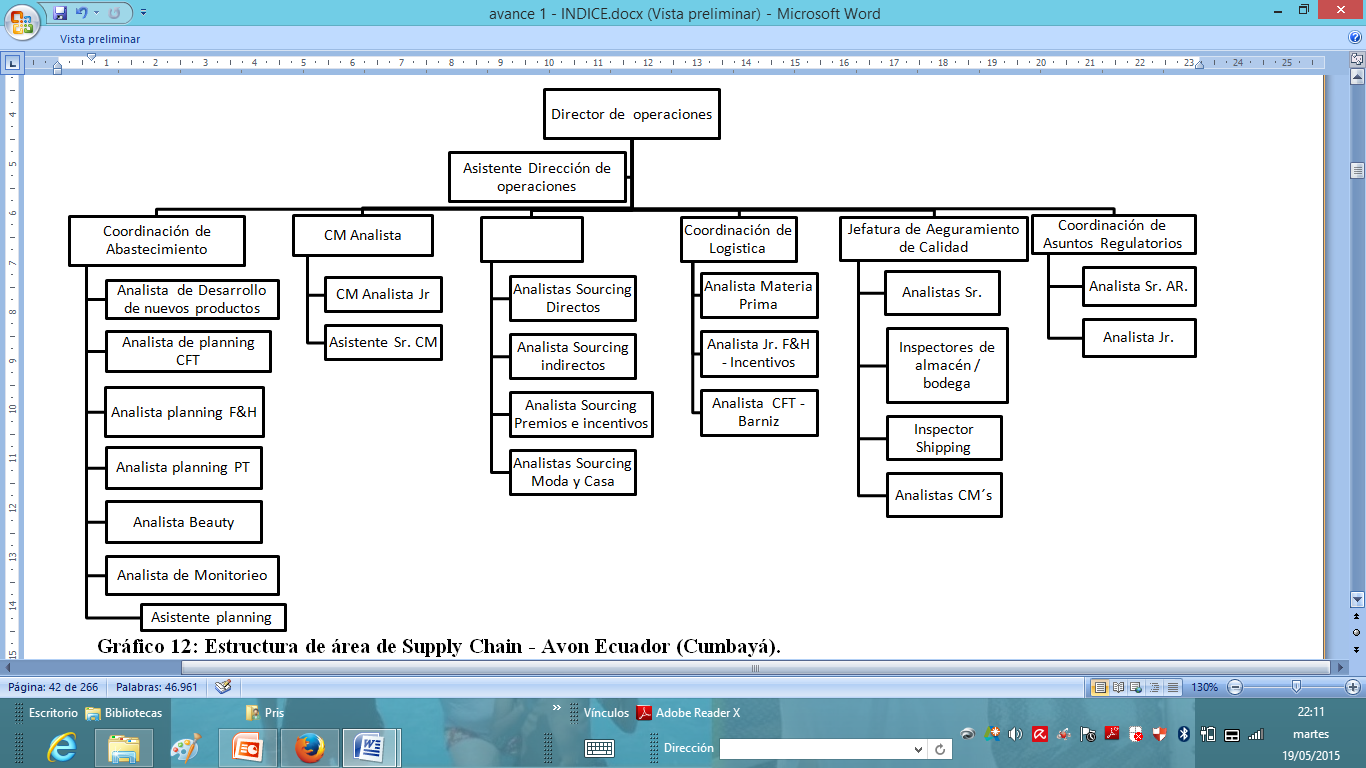 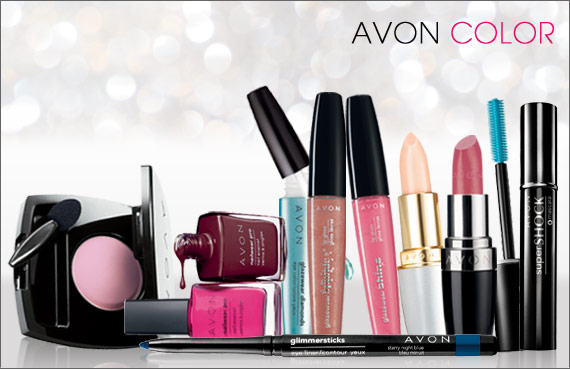 Análisis situacional
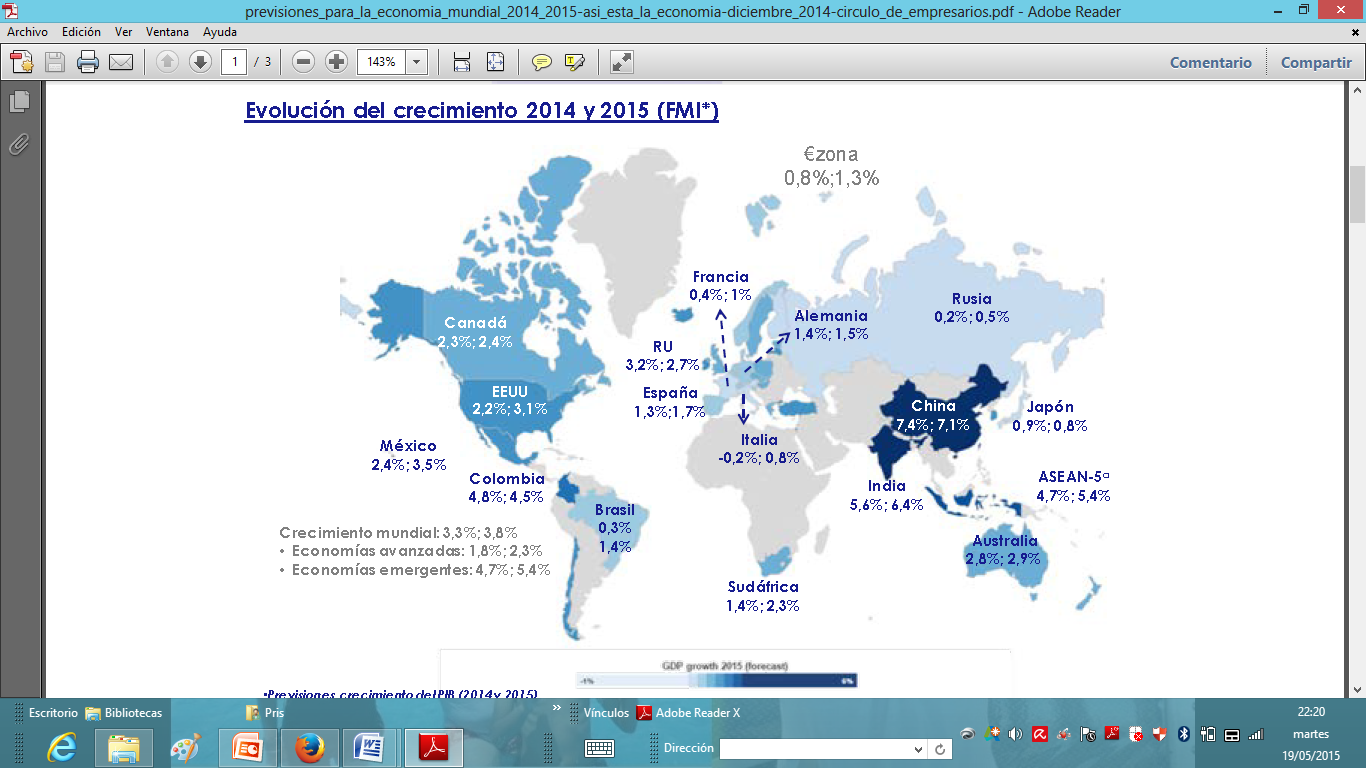 Global:
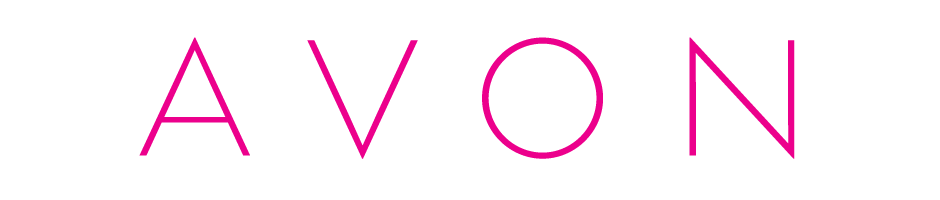 Análisis PEST:
Análisis PEST:
Análisis PEST:
Análisis situacional: 5 Fuerzas de Porter
Amenazas de entrada
Amenazas de Sustitución
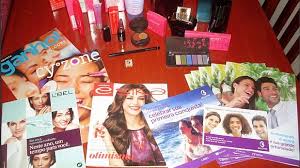 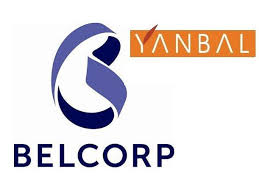 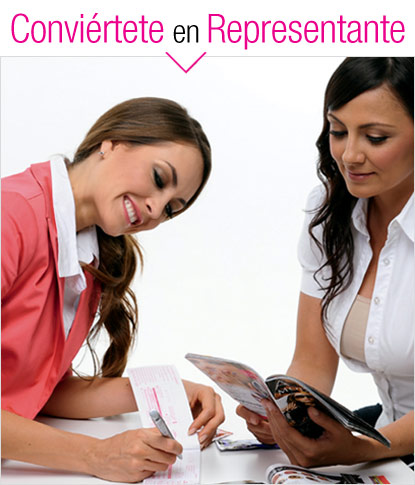 Poder de Negociación
Análisis situacional: Mapa de procesos
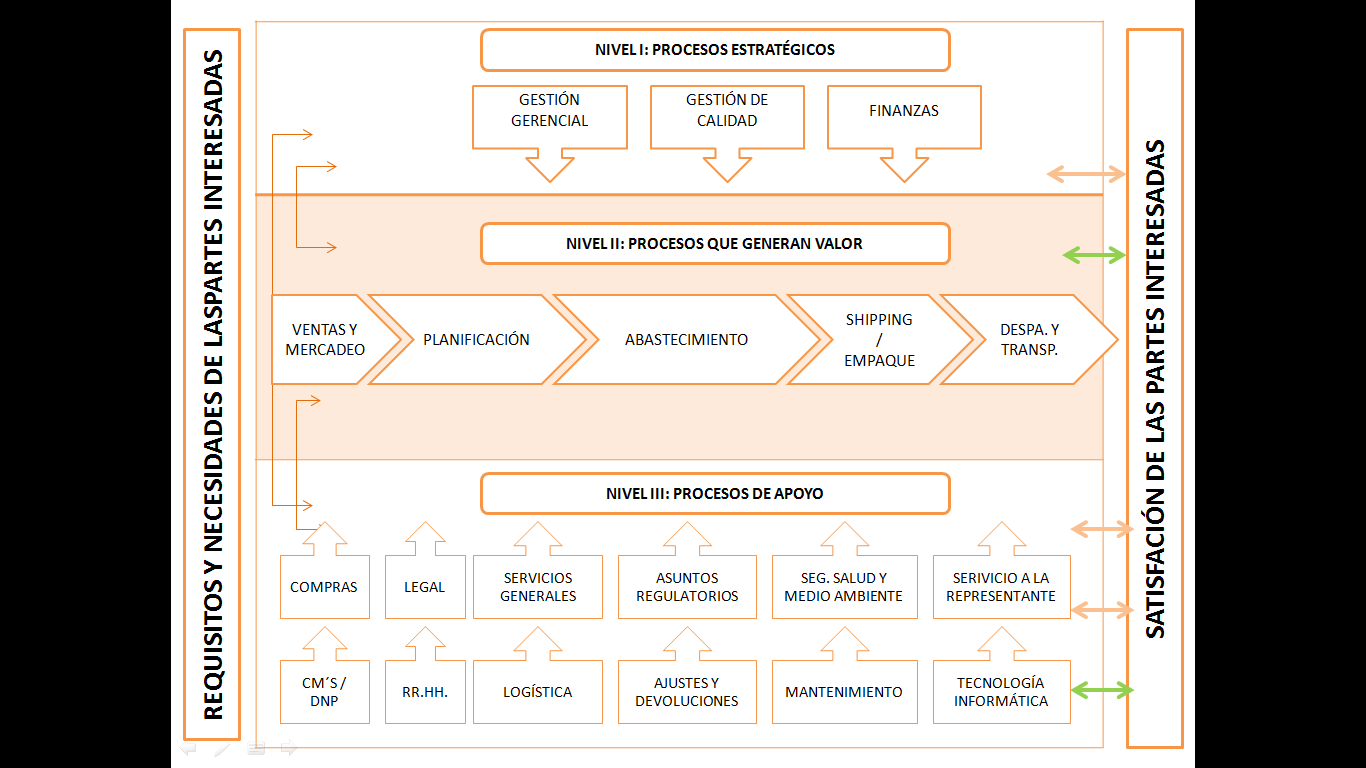 Análisis interna del área:
Matriz SIPOC – Six Sigma
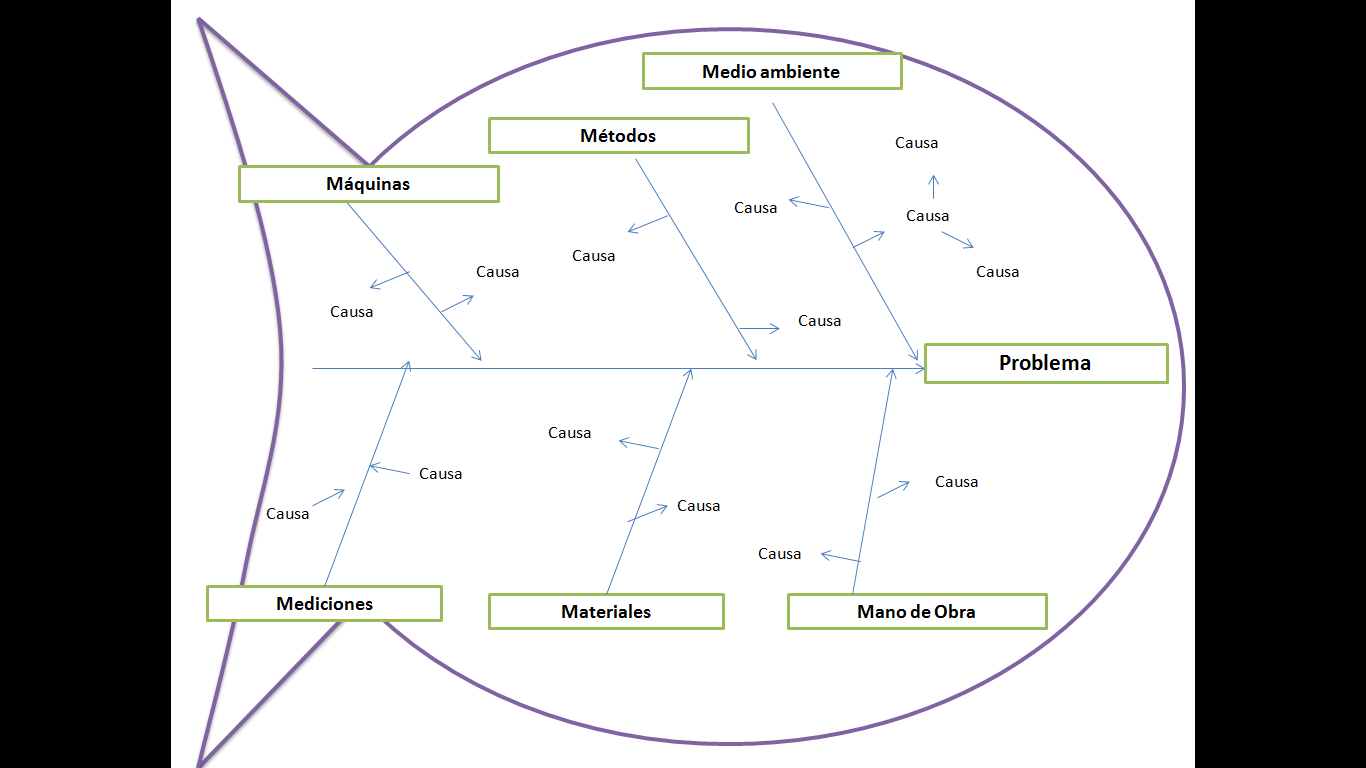 Diagrama de Ishikawa
Resultados del análisis de Riesgo inherente:
38,51% (Riesgo Bajo- Alto)
Modelo COSO ERM:
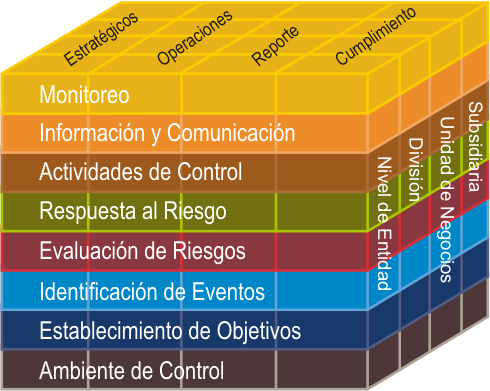 Resultados de control
Costos de control interno Vs. Gastos por robos, ineficiencias, multas, desperdicios
Curva inicial de certeza razonable:
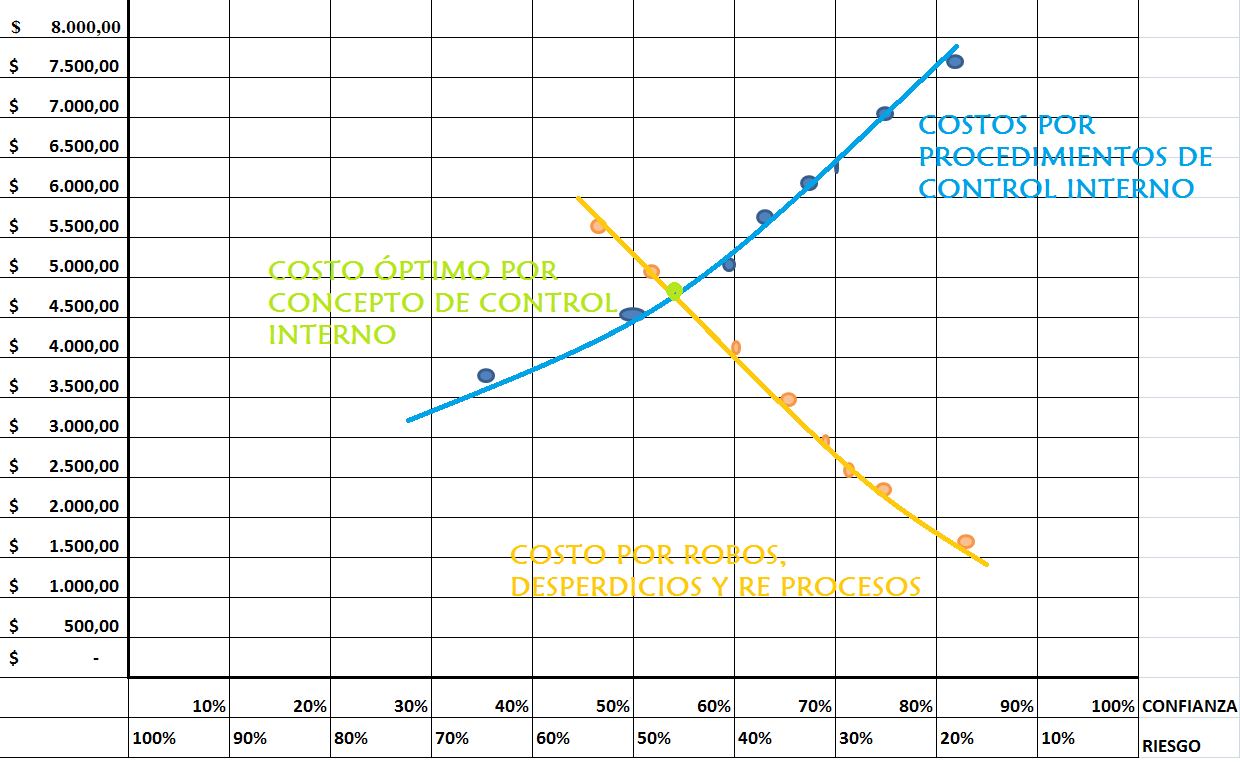 Diagrama de Gantt
Fase I
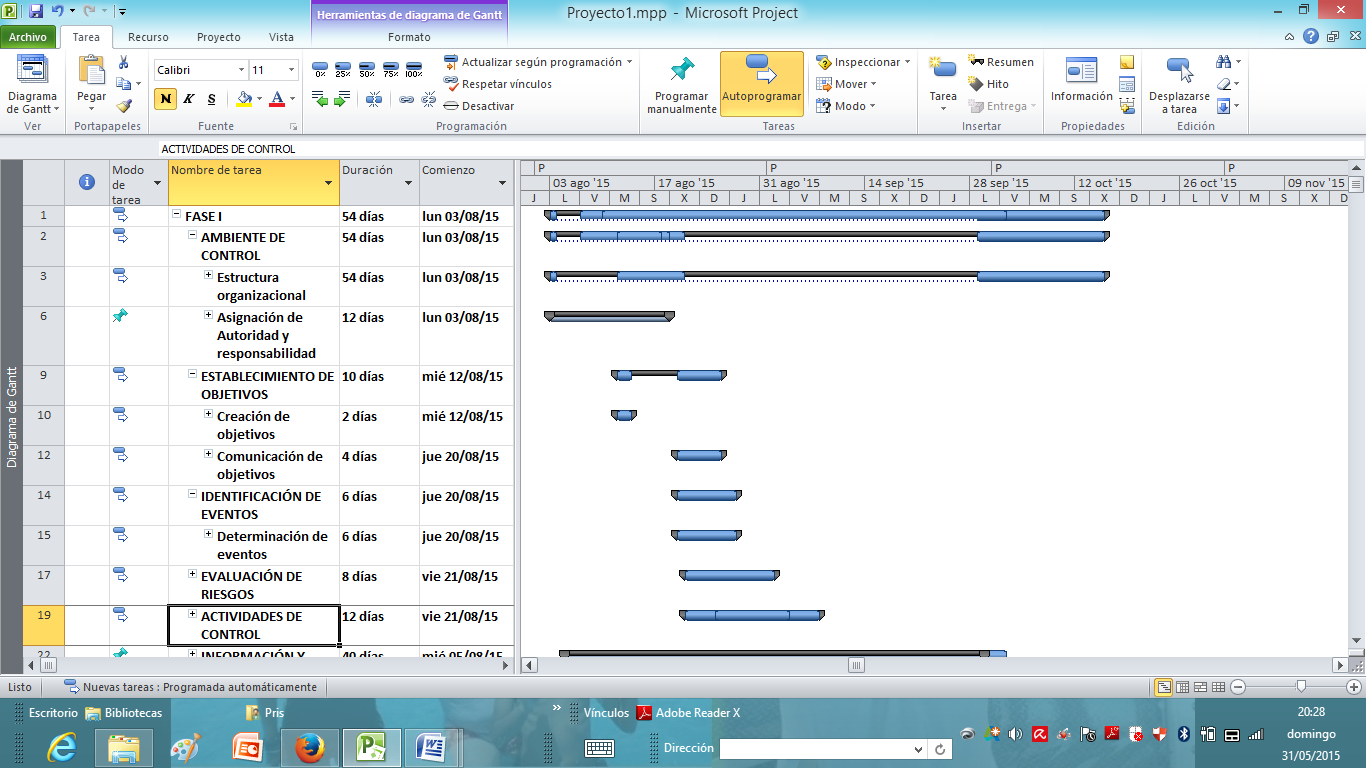 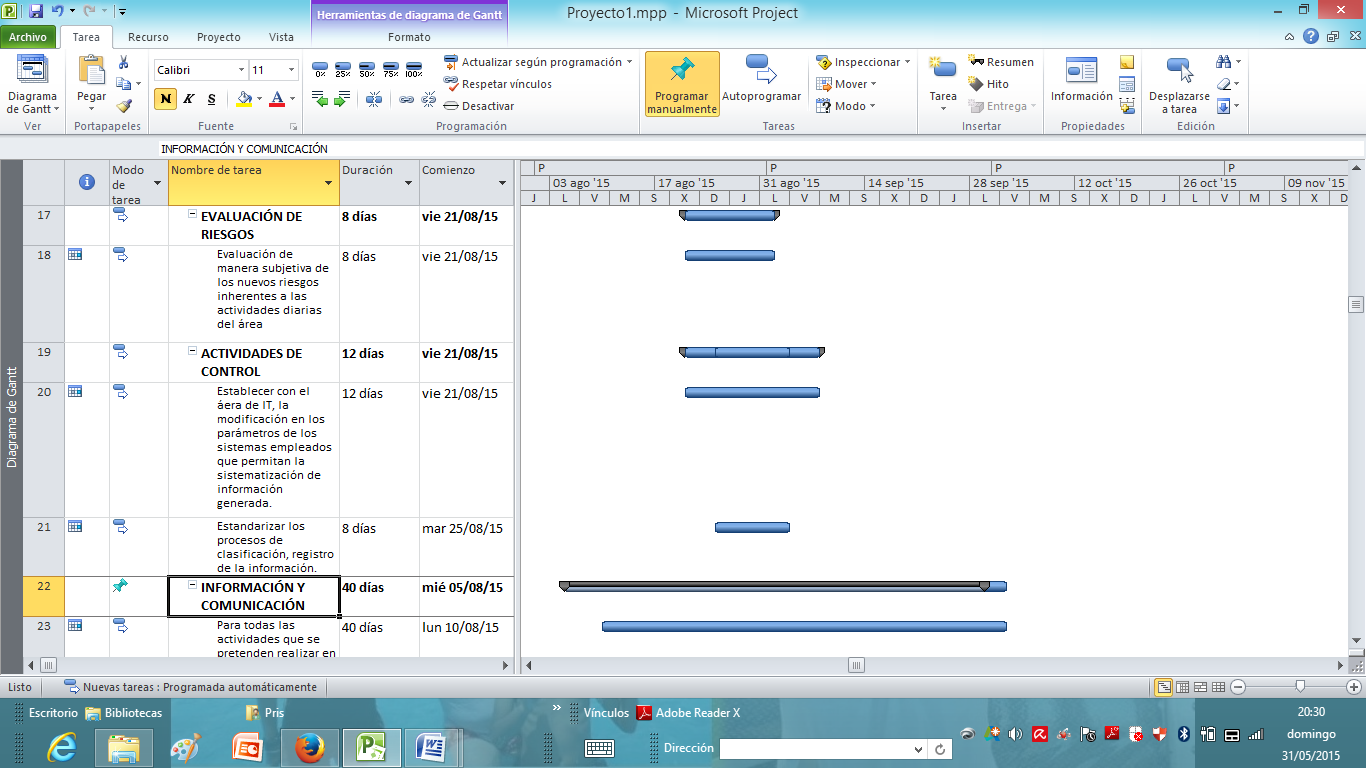 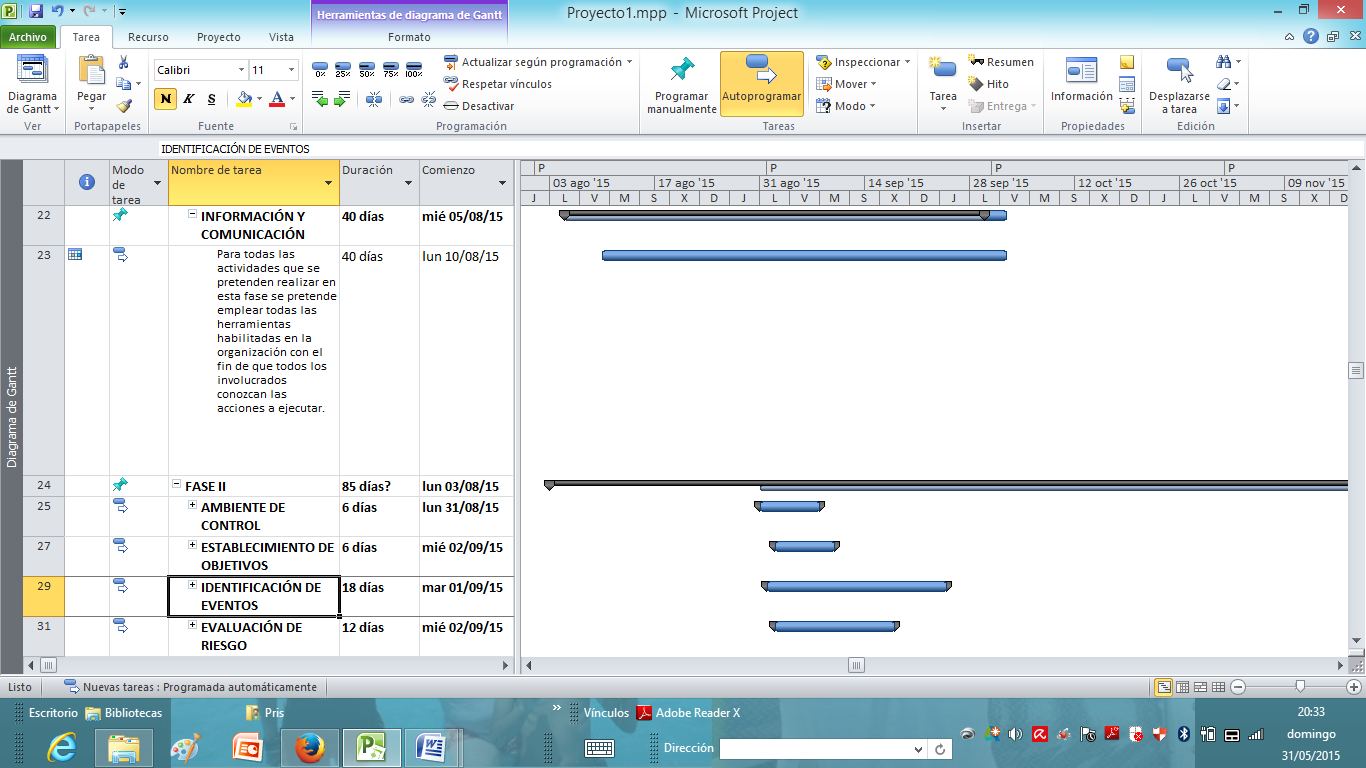 Fase II
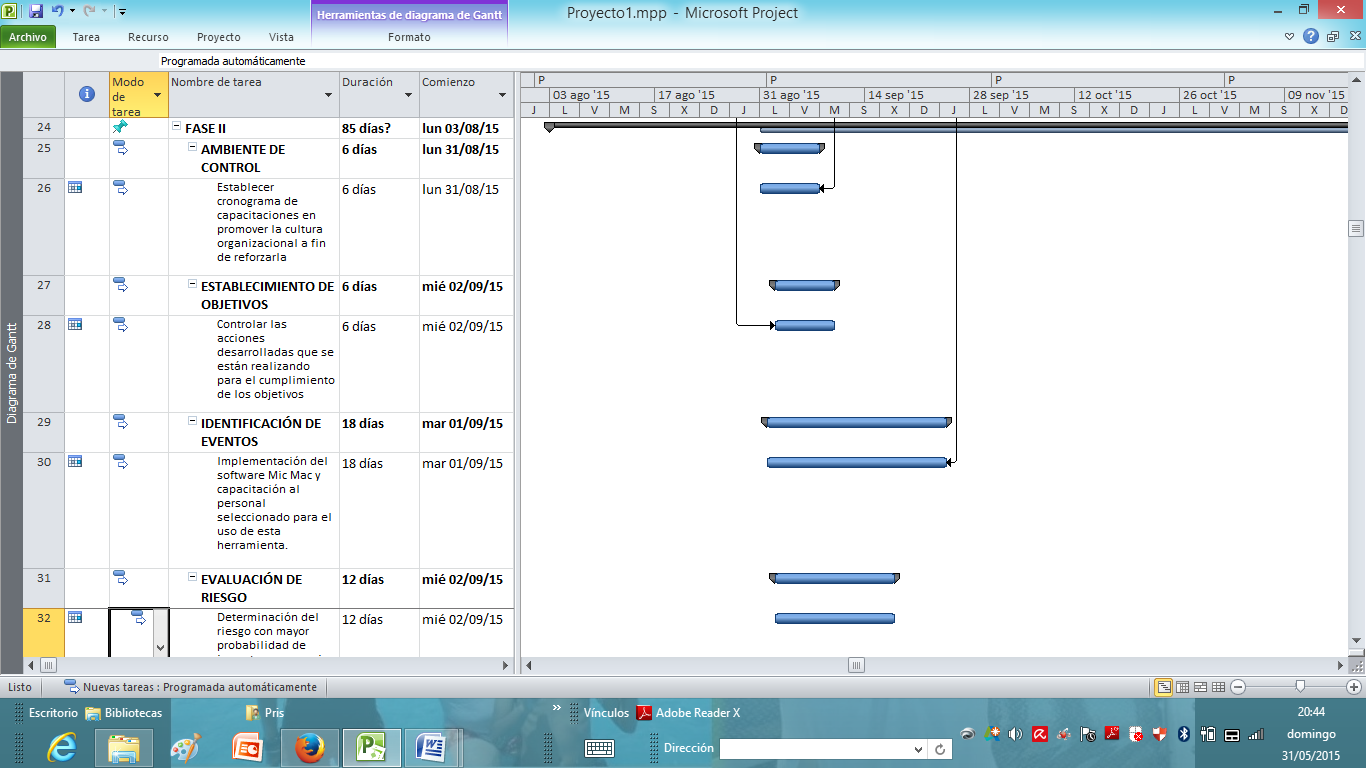 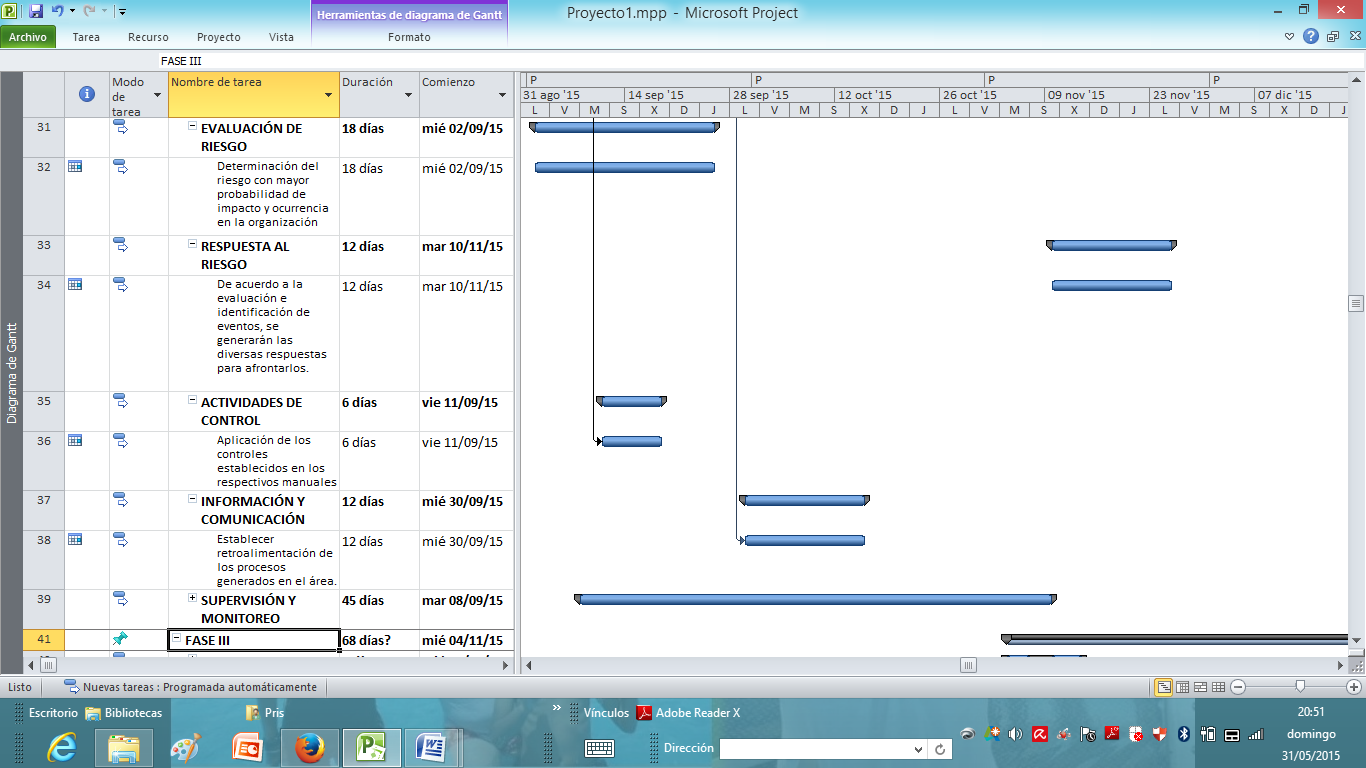 Fase III
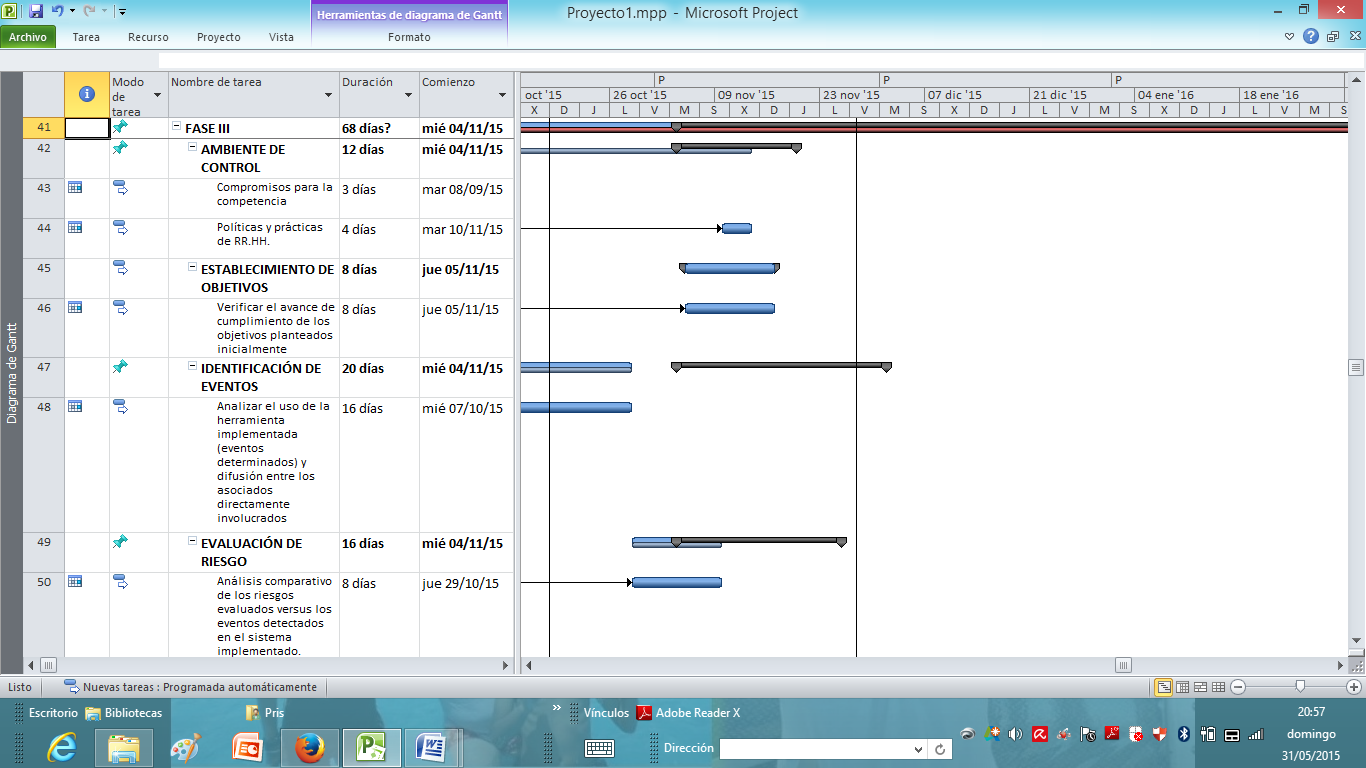 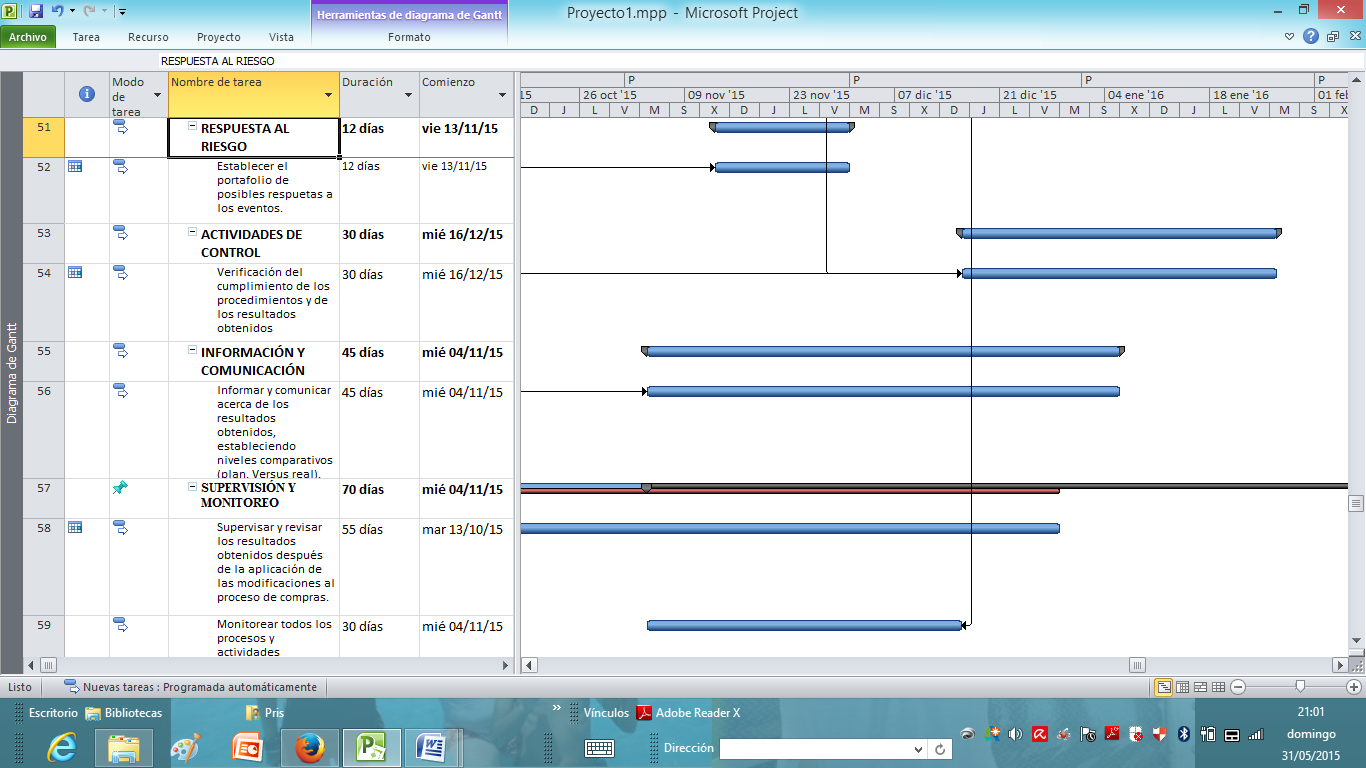 Costos de control interno Vs. Gastos por robos, ineficiencias, multas, desperdicios posterior al re- diseño
Curva prevista posterior a la aplicación del re- diseño:
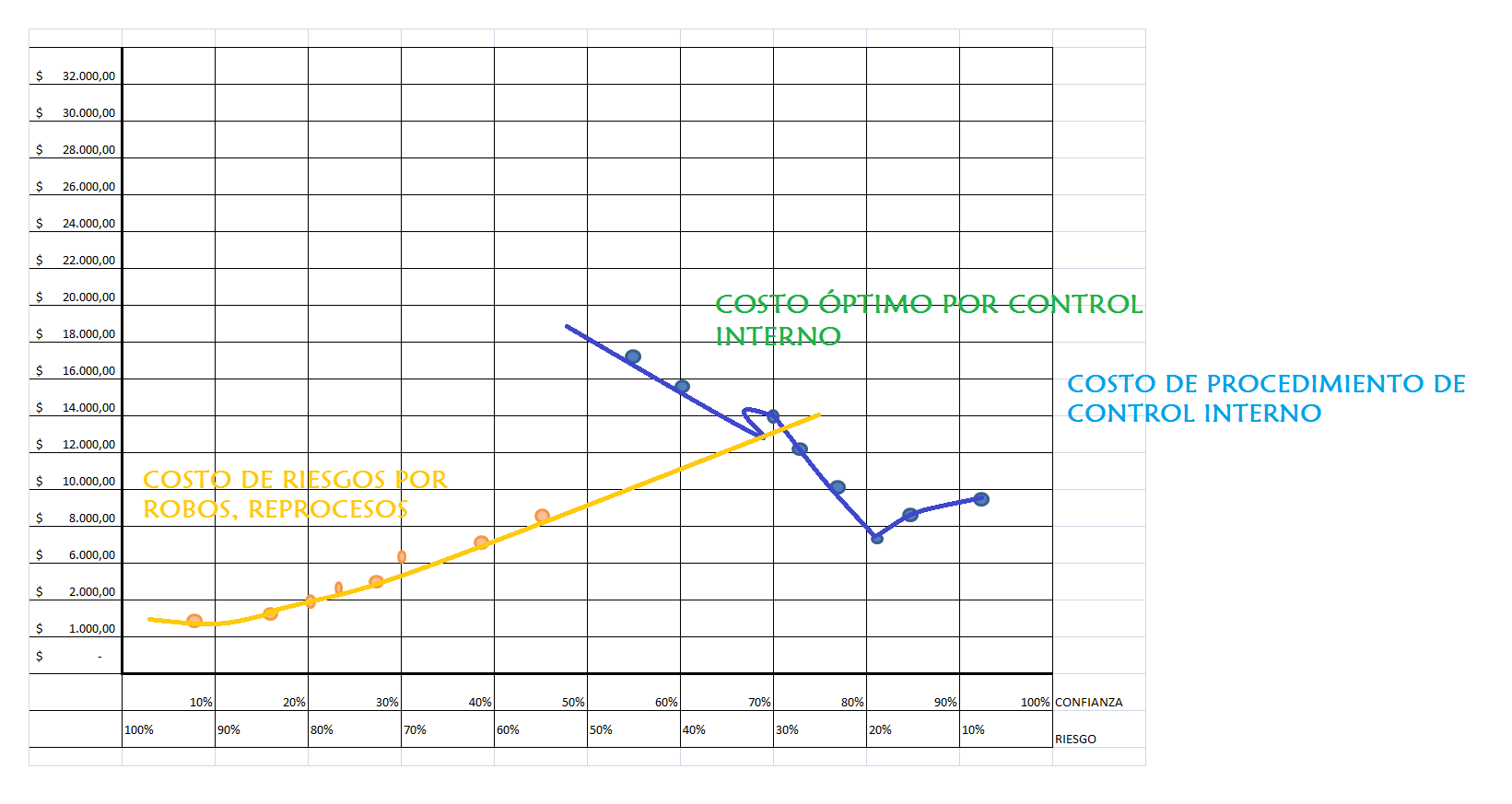 Conclusiones
Recomendaciones
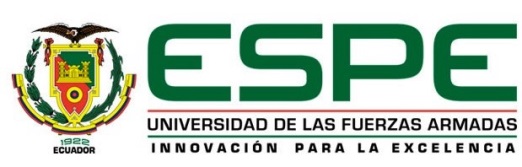 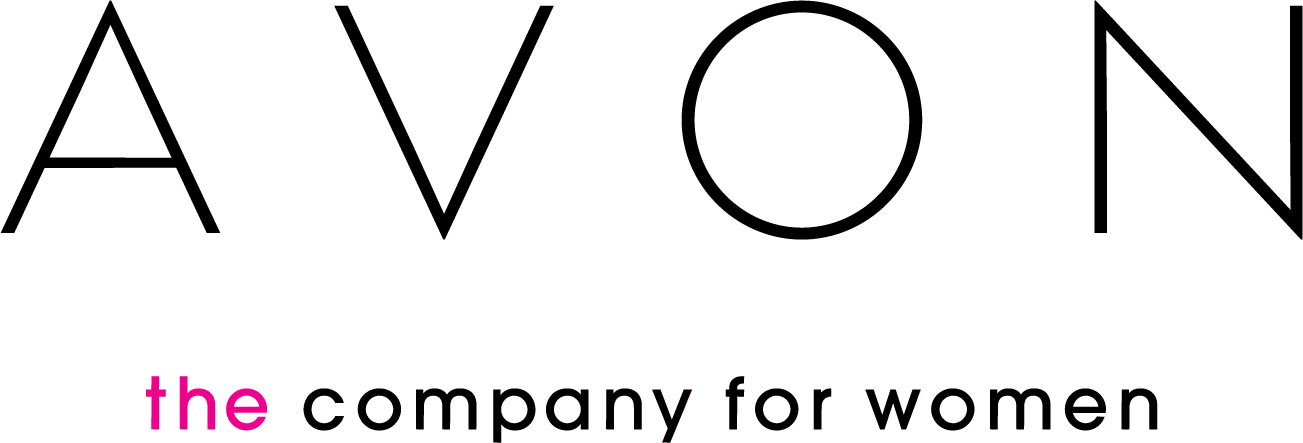 ¡¡Muchas Gracias…!!